Soft Matter Physics in 2024
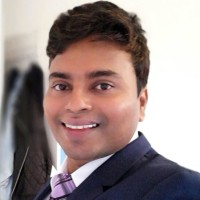 Rao Vutukuri
Active Soft Matter group
H.R.Vutukuri@utwente.nl
Zuidhorst 156
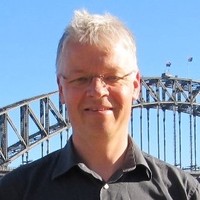 Michel Duits
Physics of Complex Fluids group
M.H.G.Duits@utwente.nl
Meander 158
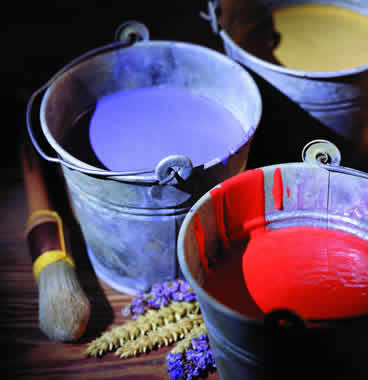 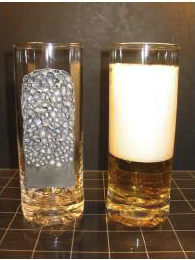 Soft Matter Physics
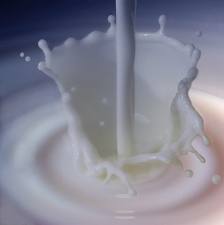 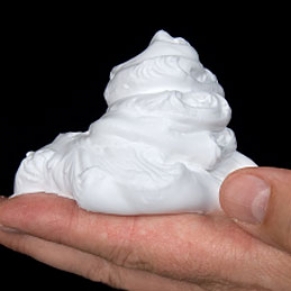 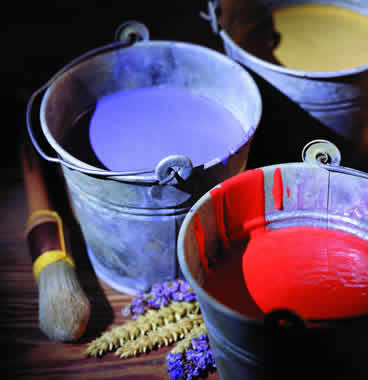 Passive  Materials
Living systems
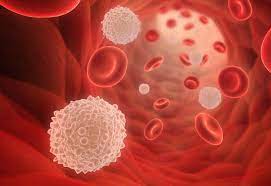 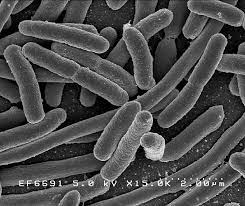 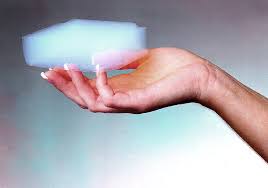 Gut Bacteria
Blood
Soft Matter Physics
-Easy to deform (soft)

-Reversible assembly

-Relaxation time(s)
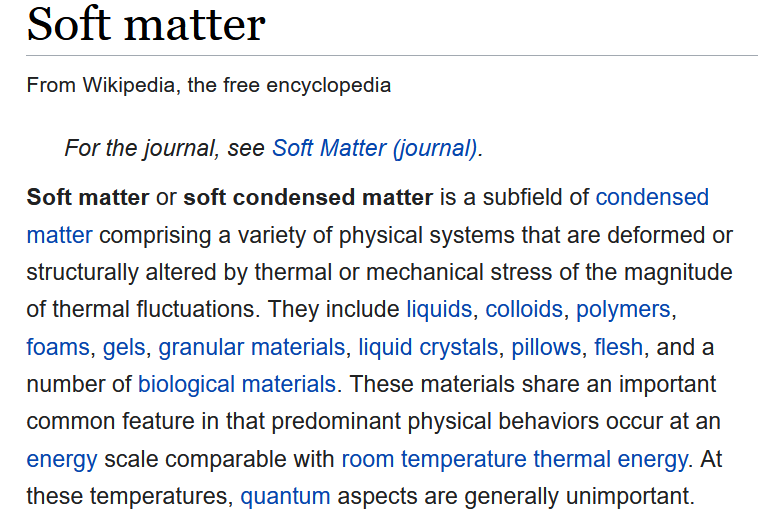 Variety of macroscopic behaviors, originating from microscopic properties
Soft Matter Physics
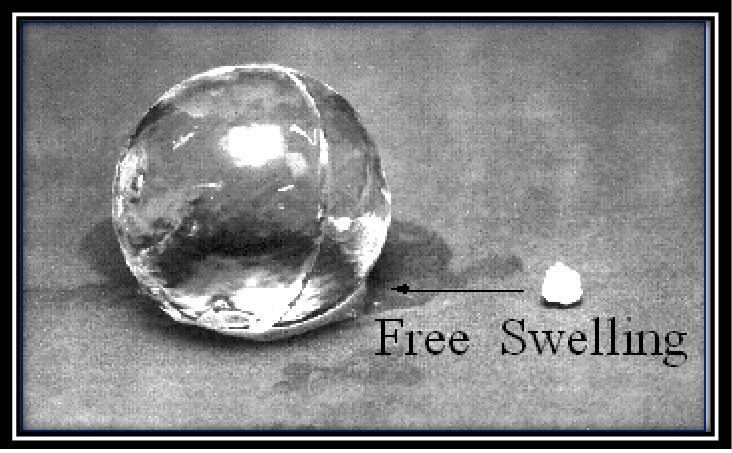 Dependence on flow rate?
How to model the physics?
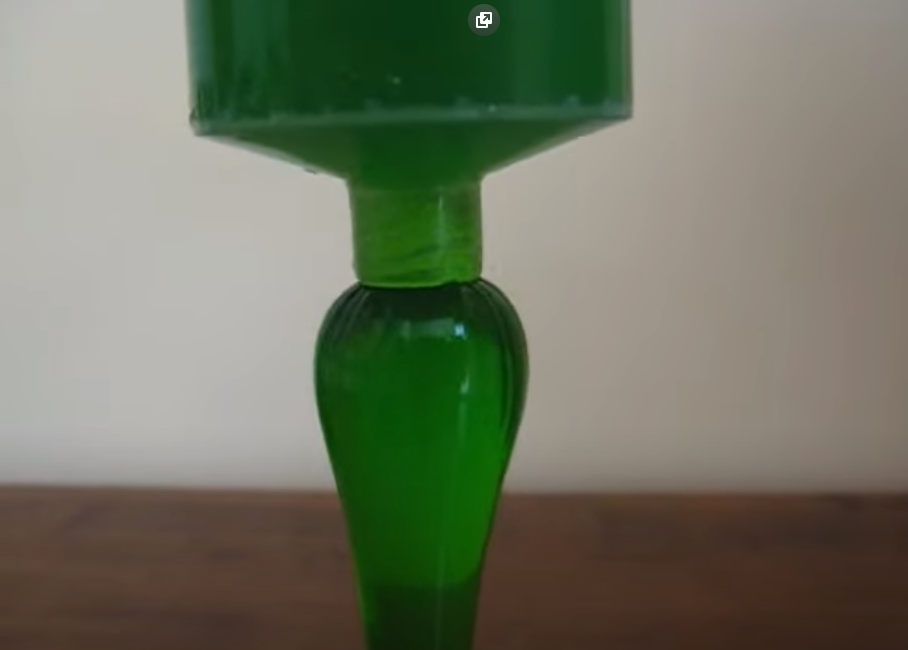 Driving force for water uptake?
Equilibrium state?
Role of dissolved ions, elasticity?
Soft Matter Physics
Which propulsion mechanisms?
How to describe motion?
Role of particle geometry?
How to describe dynamics?
Fluctuation-Dissipation theorem
Influence of external field?
Main Topics
Out of equilibrium
Active soft matter
Thermal fluctuations
Brownian motion
Molecular machines
Self-Assembly
Particle aggregates
Polymer gels
Rheology
Visco-elasticity
Charges in liquids
(electricity, salt and water!)
Colloids 
Polyelectrolytes
Study Format and Material
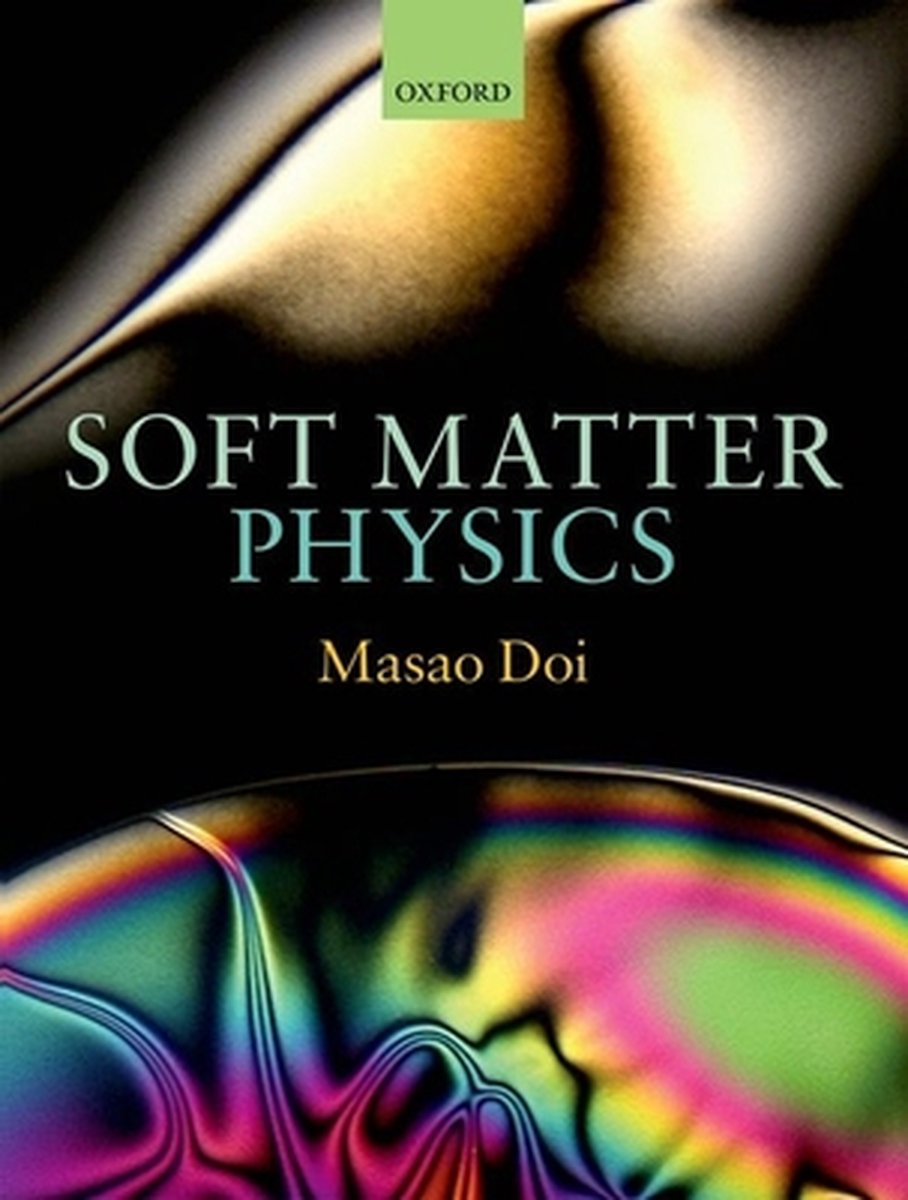 Study Format:
-book club or lecture
-tutorials
-paper discussion
-exam 

-elements of StaFy
-elements of Fluid mechanics
-book of Doi (+handouts)
Learning Goals
After passing this course you will be able to:

Explain the link between microscopic descriptions of Brownian   motion and macroscopic diffusion laws.
Describe and solve common physical models of soft matter   systems such as (viscoelastic) polymers, surfactants and   ionic solutions.
Describe the key physical characteristics of active soft matter.
Interpret basic experimental data for techniques such as rheology